Index Variations
Indexed Files - Part Three
Analyzing the Options
Second Level Index in Multiple Files
Main index points to multiple secondary index files, which are each one cluster in size (e.g. 8KB).
Must have space to allow each
1:1 Index File to grow.
Sparse Second Level Index
Q: Assuming 2-Levels, does the second level need to be 1:1?
A: It depends
if datafile is sorted, then no
if datafile is unsorted, then yes
Multiple Indexes for Multiple Keys
If our key is Customer Name, then we cannot sort by Customer ID
please note that names are terrible                      keys, because names are not unique
Multiple Indexes for Multiple "Views"
Suppose there are different types of users, with different levels of access.
Implemented in Linux via "set effective user id".
Data File
Level Three
Three Level Index
Level Two
Level One
When to Use 3 Levels
When the number of records in the datafile is very large.
Assume each index record for levels Two and Three take 28 bytes each
key = product ID = 20 bytes
RRN = long int = 8 bytes
Best Max Index section for internal sorting = 315 records
8KB cluster / 28B = 315.01
If N = 1,000,000 data records
then level three contains 1,000,000 records
and level two contains 3175 index records
1,000,000 / 315 = 3174.6
and level one contains 11 index records
Timing Analysis 1
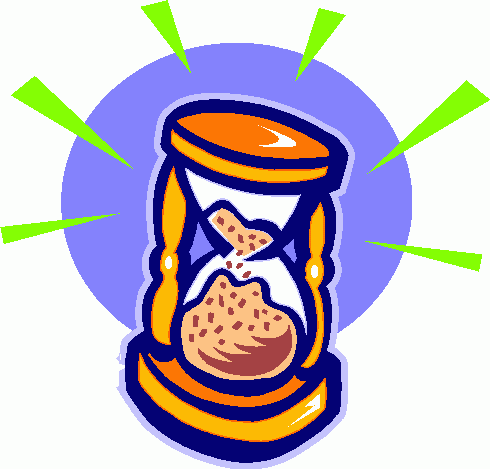 Given a data file:
100,000 records
no index
sorted
How much time does a search take on average?
Using a binary file search 
log2N reads of datafile records
log2100,000 = 16.6 
= 17 reads of datafile records
Timing Analysis 2
Given an Indexed File with
100,000 records
two index levels
top level index size = 1,000 elements
How much time does a search take on average?
Level One
linear search time = N / 2
1000 / 2 = 500 memory compares
Level Two
read the portion into memory = 1 read of 100 index records
binary search that portion = Log2 100 = 7 memory compares
Data File
1 datafile record read
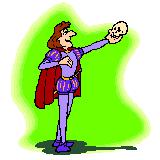 To index, or not to index...
No Index File
17 reads of datafile records
Two Levels of Index
507 memory compares
1 read of 100 index records
1 datafile record read